Создание территориального общественного самоуправления (ТОС)
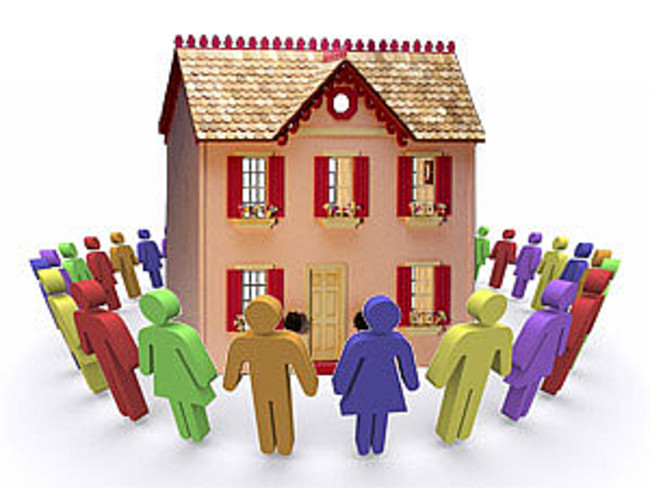 Инициатива
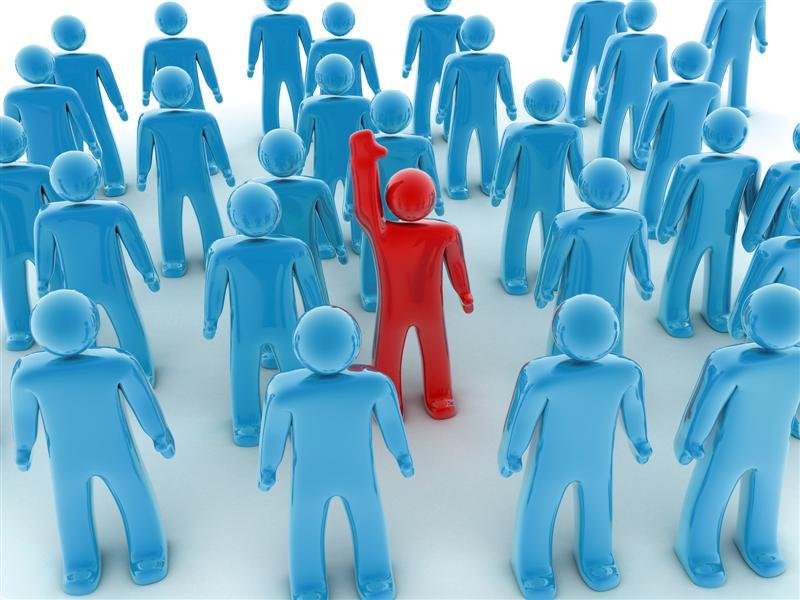 Необходимо образовать инициативную группу, которая займется информированием населения территории, на которой планируется создание территориального общественного самоуправления. Количество членов инициативной группы может быть любым, но не менее 3-х – 5-ти человек, достигших 16-летнего возраста и проживающих на территории создаваемого ими ТОС. 
Образование инициативной группы оформляется протоколом собрания инициативной группы по созданию ТОС, в котором обозначены следующие вопросы:
- инициатива создания ТОС;
- создание инициативной группы; 
- определение предполагаемой территории ТОС; 
- подготовка необходимых запросов в органы местного самоуправления.
По итогам собрания инициативная группа направляет в представительный орган поселения или городского округа, на территории которого создается ТОС, обращение об установлении границ территории ТОС с приложением схемы и описания границ создаваемого ТОС.
Границы
ТОС может осуществляться:
- подъезд многоквартирного жилого дома; 
- многоквартирный жилой дом;
- группа жилых домов;
- жилой микрорайон; 
- сельский населенный пункт, не являющийся поселением;
иные территории проживания граждан.
Обязательными условиями установления границы территории ТОС являются:
- граница территории ТОС не может выходить за пределы территории муниципального образования;
- в пределах одной и той же части территории муниципального образования не может быть более одного ТОС;
- общность (неразрывность) территории, на которой осуществляется ТОС;
- на территориях, закрепленных в установленном порядке за предприятиями, учреждениями, организациями, ТОС осуществляется по согласованию с правообладателями соответствующего земельного участка. 
Границы территории, на которой осуществляется территориальное общественное самоуправление, устанавливаются по предложению населения, проживающего на соответствующей территории, представительным органом поселения, городского округа.
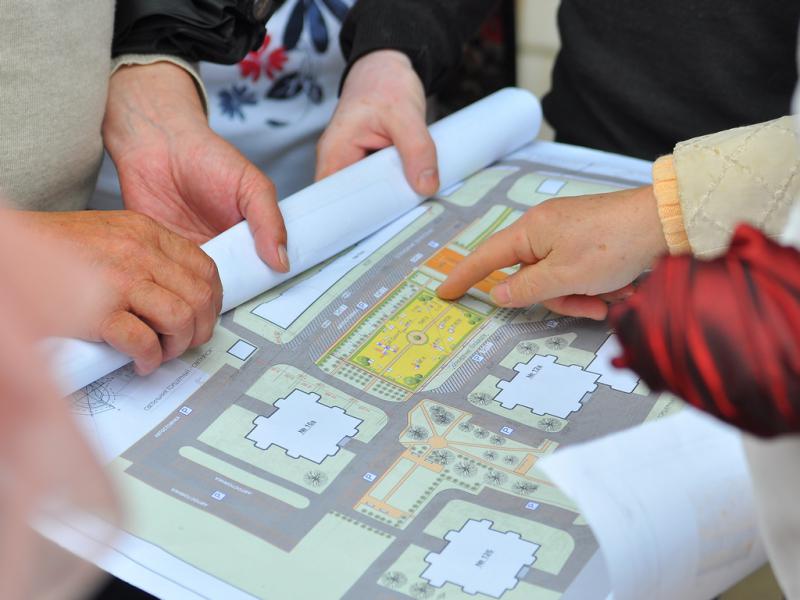 Собрание/конференция
После того, как вы получили ответ с утверждением границ ТОС, необходимо начать работу по организации учредительного собрания или конференции, назначить дату, время и место их проведения.  
Важно помнить, что на собраниях граждане присутствуют лично, а на конференцию направляют делегатов с учетом нормы представительства. Конференцию целесообразно проводить, если число жителей, обладающих правом участия в ТОС, превышает 300 человек.
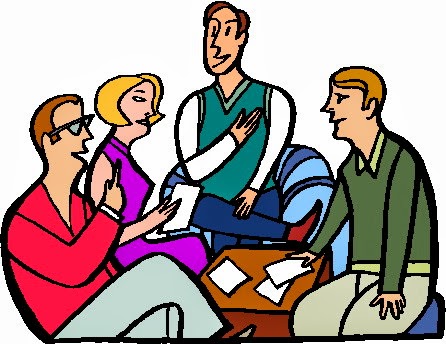 Информирование жителей
Проведение собрания
О дате, месте и времени проведения собрания необходимо заблаговременно проинформировать каждого жителя, достигшего 16-летнего возраста, проживающего на территории создаваемого ТОС. Лучше всего это сделать посредством распространения объявлений и подомового/поквартирного обхода. Еще один способ - опубликование объявления в средствах массовой информации. Также нужно направить письменное извещение в органы местного самоуправления.
В объявлении обязательно должна содержаться следующая информация: 
- дата, время, место проведения собрания; 
- повестка дня; 
- адрес, где можно ознакомиться с проектом Устава ТОС и иными документами.
В случае поступления от жителей предложений и замечаний к Уставу ТОС необходимо внести
 данный вопрос на повестку дня учредительного собрания.

Проведение конференции
Для проведения учредительной конференции необходимо определить количество делегатов конференции в соответствии с нормами представительства (например, один делегат избирается от 10 человек - при численности населения территории от 100 до 300 человек, от 20 человек - при численности населения от 301 до 600 человек, от 30 человек - при численности населения от 601 до 1000 человек и т.д.). Оповестить жителей о проведении собраний по выборам делегатов. 
Собрания по выборам делегатов могут быть в двух формах – очной (личное присутствие граждан) и заочной (сбор подписей). 
Выборы делегатов на учредительную конференцию считаются состоявшимися, если в голосовании приняло участие большинство жителей соответствующей территории и большинство из них поддержало выдвинутую кандидатуру. Если выдвинуто несколько кандидатов в делегаты, то избранием считается кандидат, набравший наибольшее число голосов от числа принявших участие в голосовании.
Общий сбор
В ходе учредительного собрания/конференции обсуждаются следующие вопросы:
об учреждении ТОС;
о наделении (ненаделении) ТОС статусом юридического лица;
определение основных направлений деятельности ТОС;
принятие устава ТОС;
об определении представителя, уполномоченного на осуществление регистрации устава ТОС;
установление структуры органов ТОС;
избрание органов ТОС с указанием срока их полномочий;
иные вопросы.
Решения, принятые на учредительном собрании/конференции оформляются протоколом.
Учредительное собрание правомочно, если в нем принимают участие не менее одной трети жителей соответствующей территории, достигших шестнадцатилетнего возраста.
Учредительная конференция правомочна, если в ней принимает участие не менее двух третей избранных гражданами делегатов, представляющих не менее одной трети жителей соответствующей территории, достигших 16-летнего возраста.
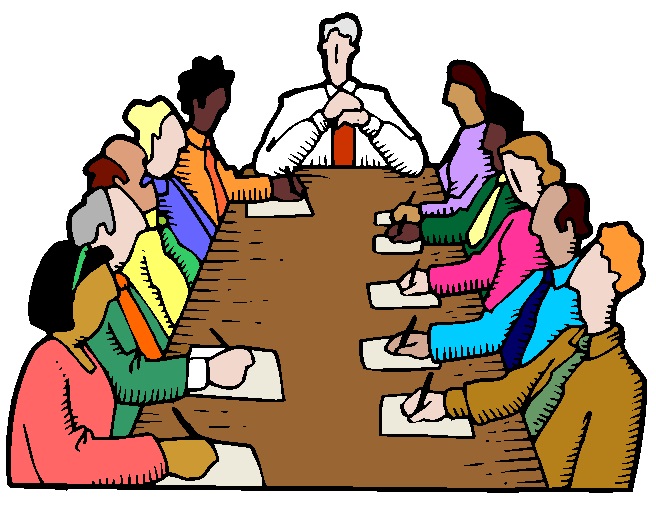 Устав ТОС
В уставе территориального общественного самоуправления без образования юридического лица устанавливаются:
1) территория, на которой оно осуществляется;
2) цели, задачи, формы и основные направления деятельности территориального общественного самоуправления;
3) порядок формирования, прекращения полномочий, права и обязанности, срок полномочий органов территориального общественного самоуправления;
4) порядок принятия решений;
5) порядок приобретения имущества, а также порядок пользования и распоряжения указанным имуществом и финансовыми средствами;
6) порядок прекращения осуществления территориального общественного самоуправления.




Устав территориального общественного самоуправления, наделенного статусом юридического лица, должен содержать:
1) сведения об организационно-правовой форме, наименовании и месте нахождения общественной организации;
2) территорию, в пределах которой организация осуществляет свою деятельность;
3) предмет и цели деятельности;
4) структуру организации, руководящие и контрольно-ревизионный органы; 
5) компетенцию и порядок формирования руководящих органов общественного объединения, сроки их полномочий, место нахождения постоянно действующего руководящего органа;
6) порядок принятия органами решений, в том числе по вопросам, решения по которым принимаются единогласно или квалифицированным большинством голосов;
7) условия и порядок приема в члены некоммерческой организации и выхода из нее, права и обязанности членов;
8) источники формирования имущества некоммерческой организации, имущественные права и обязанности участника (члена) организации; 
9) порядок внесения изменений и дополнений в устав общественного объединения;
10) порядок реорганизации и (или) ликвидации общественного объединения, порядок распределения имущества, оставшегося после ликвидации организации.
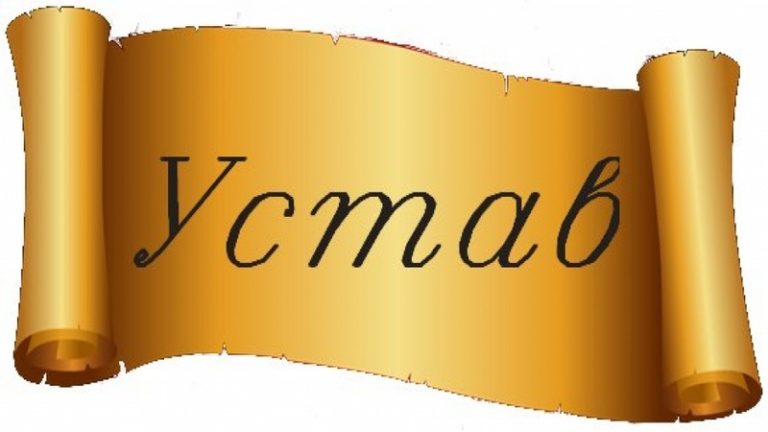 Регистрация устава ТОС в органах местного самоуправления
ТОС считается учрежденным с момента регистрации его устава уполномоченным органом местного самоуправления, как правило, местной администрацией. 
Для регистрации Устава ТОС председатель ТОС представляет в местную администрацию следующие документы:
- заявление о регистрации Устава ТОС;
- устав ТОС, принятый учредительным собранием/конференцией;
- протокол учредительного собрания/конференции;
- иные документы, определенные уставом муниципального образования и (или) нормативными правовыми актами представительного органа муниципального образования.
Основанием для отказа в регистрации устава ТОС являются неправомочность учредительного собрания/конференции по утверждению Устава ТОС и несоответствие устава ТОС действующему законодательству.
Порядок регистрации устава ТОС определяется уставом муниципального образования и (или) нормативными правовыми актами представительного органа муниципального образования.
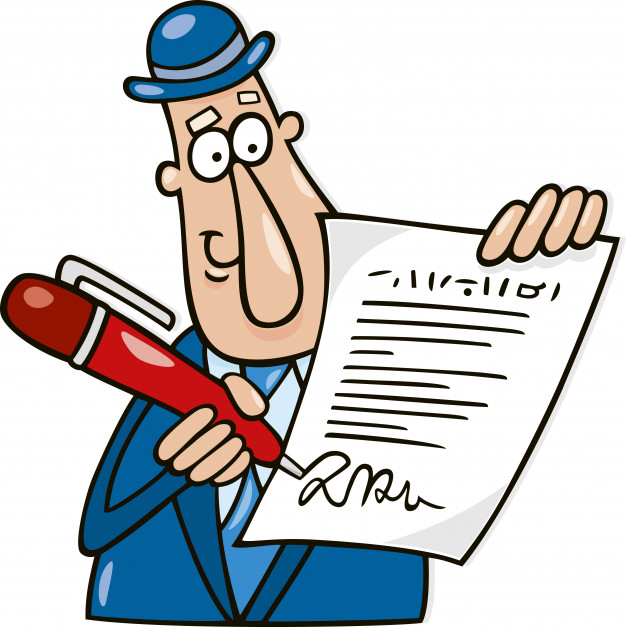 ТОС без образования юрлица
Регистрация ТОС в качестве юрлица
Вопрос о наделении ТОС статусом юридического лица должен быть обязательно определен в Уставе ТОС. Государственная регистрация ТОС в качестве юридического лица проводится не позднее трех месяцев со дня принятия решения о создании ТОС на собрании/конференции граждан. Там же принимается решение, кто из учредителей уполномочен подписать и подать заявление о государственной регистрации юридического лица. 




Для государственной регистрации общественного объединения в Управление Министерства юстиции Российской Федерации по Смоленской области представляются:
заявление по форме Р11001, подписанное уполномоченным лицом, с указанием его фамилии, имени, отчества, места жительства и контактных телефонов;
устав территориального общественного самоуправления, зарегистрированный  органом местного самоуправления, в 3 экземплярах;
решение о создании ТОС и об утверждении его учредительных документов с указанием состава избранных (назначенных) органов - протокол учредительного собрания/конференции, в 2 экземплярах;
сведения об учредителях в 2 экземплярах;
сведения об адресе (о месте нахождения) постоянно действующего руководящего органа ТОС, по которому осуществляется связь с ТОСом;
документ об уплате государственной пошлины – квитанция.
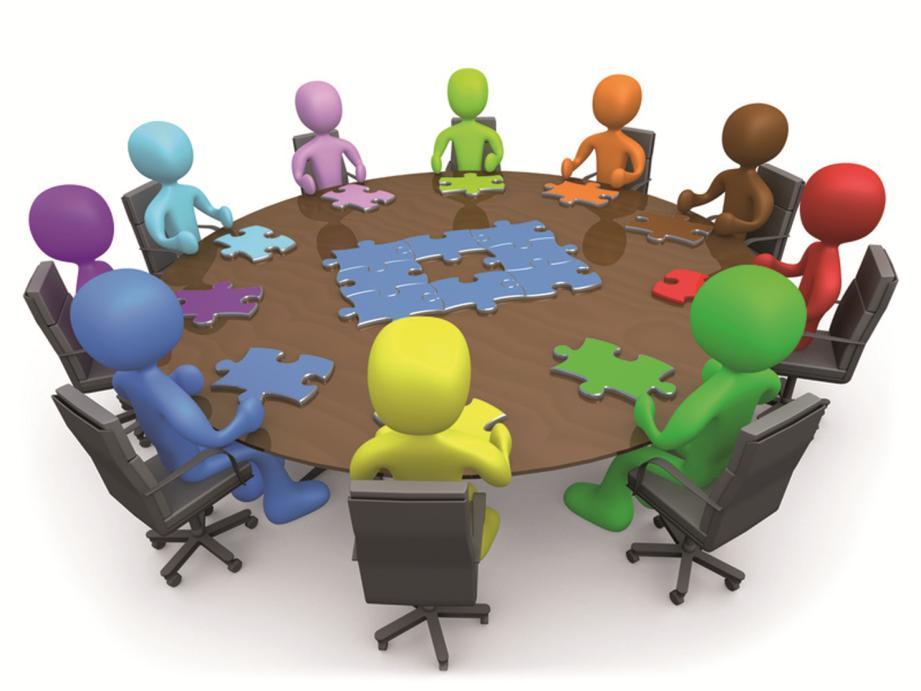 ТОС с образованием юрлица
ТОС создан!